Chapter 2
Displaying and customizing various kinds of plot;
Basic animation
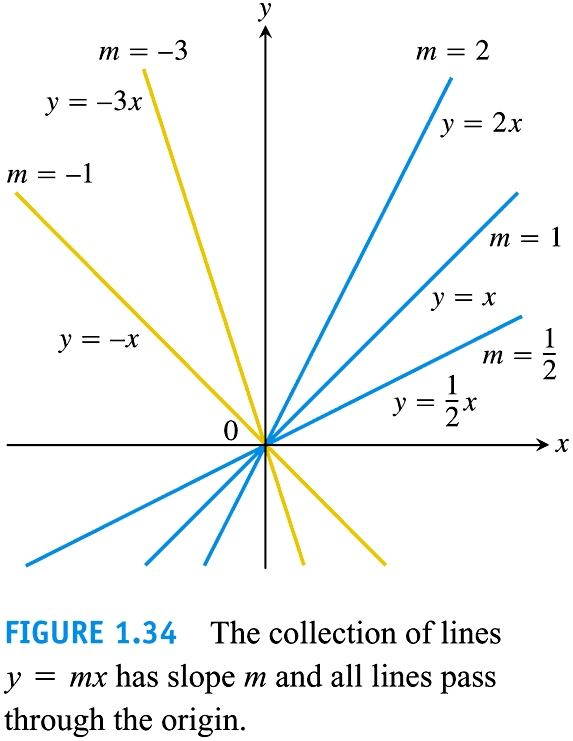 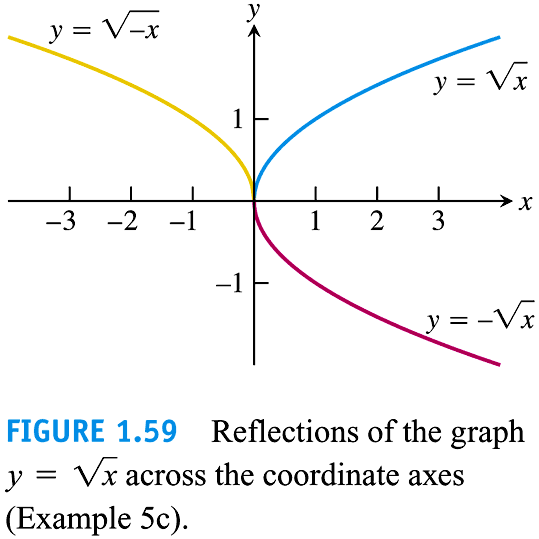 Plot a few functions on the same graph
Reproduce the previous plots using Mathematica
Syntax required:
f[x_]:=; Plot; List;
To customize the plots:
PlotRange;PlotStyle;AxesLable;PlotLabel; PlotLegend
See sample code: C2_plotfunctions.nb
Another example of customizing a function plot
Black Body Radiation: a function of several variables
Black Body Radiation
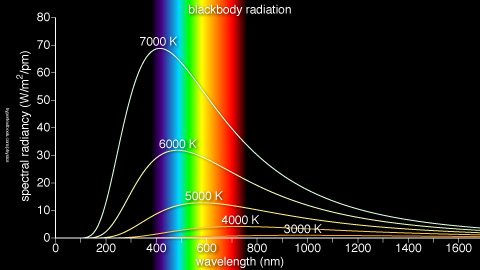 Exercise
Plot Planck’s law of black body radiation for various temperatures on the same graph by  defining R as a function of two variables.
Define function of two variables:
h, c,T, are constants
Plotting a sum of terms
Instead of an explicit function (as done previously), we plot a series, which is a ‘function’ comprised of the sum of many terms with specified coefficients.
Generating a series using Sum[]
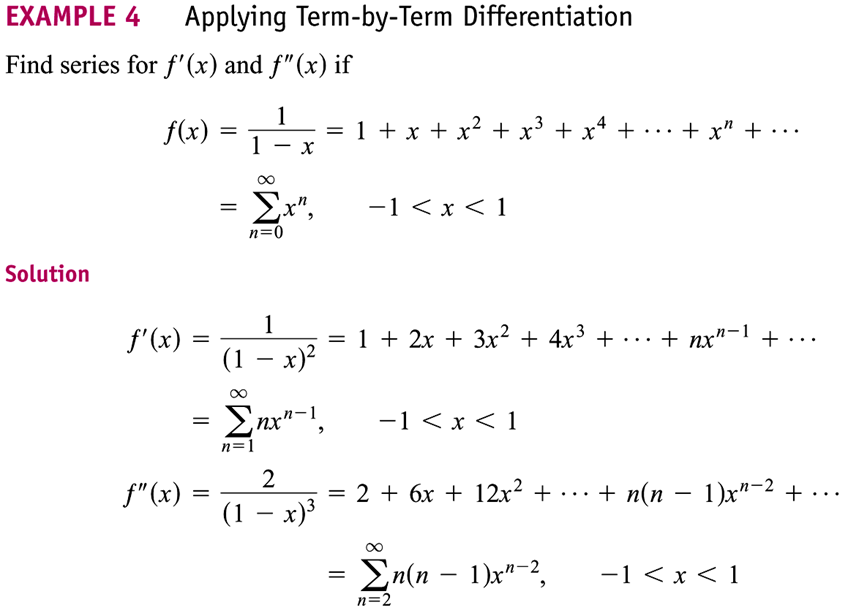 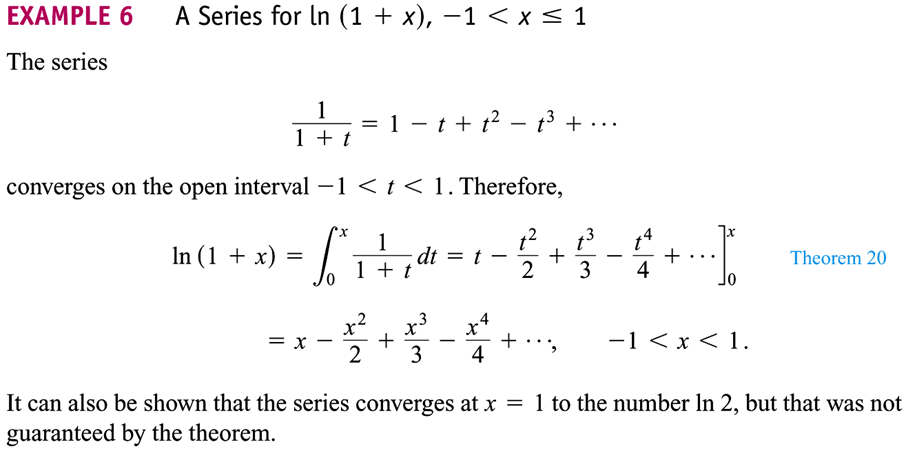 Mathematica sample codes
f(x)=1/(1-x)
f(x)=1/(1+x)
Show that the power series representations converge to the generating functions within the radius of convergence.
Example 2 Finding Taylor polynomial for ex at x = 0
11
Mathematica sample codes
f(x)=exp (x)
 Show that the Taylor series representations of ex at x = 0 converge to the generating functions for all values of x
Application to selected physical systems
Visualisation of 

wave and wave pulse propagation
Geometrical optics: Ray-tracing of lens
2D projectile motion
Circular motion
Elliptic motion
Simple harmonic motion
13
Constructing wave pulse
Two pure waves with slight difference in frequency and wave number Dw = w1 - w2, Dk= k1 - k2, are superimposed
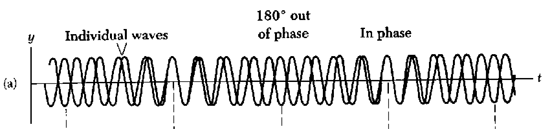 14
Envelop wave and phase wave
The resultant wave is a ‘wave group’ comprise of an `envelop’ (or the group wave) and a phase waves
15
Wave pulse – an even more `localised’ wave
In the previous example, we add up only two slightly different wave to form a train of wave group
An even more `localised’ group wave –  what we call a  “wavepulse” can be constructed by adding more sine waves of different numbers ki and possibly different amplitudes so that they interfere constructively over a small region Dx and outside this region they interfere destructively so that the resultant field approach zero 
Mathematically,
16
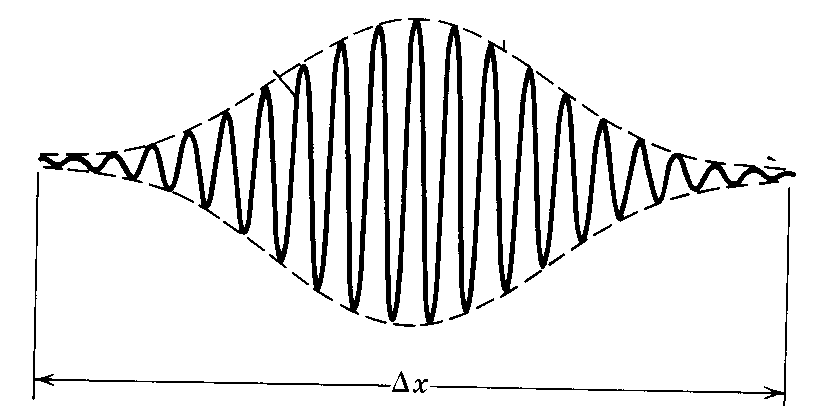 A wavepulse – the wave is well localised within Dx. This is done by adding a lot of waves with with their wave parameters {Ai, ki, wi} slightly differ from each other (i = 1, 2, 3….as many as it can)
17
Exercise: Simulating wave group and wave pulse
Construct a code to add n waves, each with an angular frequency omegai and wave number ki into a wave pulse for a fixed t.
Display the wave pulse for t=t0, t=t1, …, t=tn. 
Syntax: Manipulate
Sample code: C2_wavepulse.nb
Ray-tracing of concave and convex lens
Using Graphics[Points, Lines] to
calculate and visualize the image formed by an object in a concave or convex lens
Image formation by a convex lens
Formation of a real, inverted and magnified image in a convex lens by an erected object
Ray 1
To (xo, ho)
Ray 2
|f|
OBJECT,O
focal point, F
Bi (xi, 0)
focal point, F
Optical axis
optical center, C
Bo (xo, 0)
|f|
IMAGE,I
Ti (xi, hi)
convex lens
Inverted and erected image
Assume the object is erect, with its tip located at a point To (xo, ho) above the optical axis, and its base Bo (xo, 0) located on the optical axis. 
The image in a convex lens can be inverted or erect.
The image is said to be inverted if its tip Ti (xi, hi) is on the opposite side as that of the object’s tip, with the base of the object Bi (xi, 0)  located on the optical axis.
Real and virtual image
If the image is on the same side as that of the object, the image is virtual
Otherwise, it is real.
Magnification
Formation of image in a convex lens via geometrical ray tracing
A ray from the tip of object parallel to optical axis (Ray 1) shall go through the focal point on the other side of the lens 
A ray from the tip of the object (Ray 2) shall pass through the lens center C in a straight line. 
The intersection of both rays is the location of the tip of image.
Examples of image formation by a convex lens
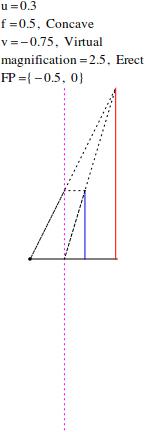 The coordinates of the image tip Ti(xi, hi)
Coding exercise for convex lens
Syntax:
Graphics
Point[{P1,P2,P3,…}]
PointSize
Lines[{P1,P2,P3,…}]
Color
Dotted
PlotLabel
Column
Sample code: C2_ray_tracing_of_convex_lens.nb
Parametric equations for circular motion
Visualising a circle via ParametricPlot[]
The trajectory can be plotted using ParametricPlot.
You can combine few plots using Show[] command.
See sample code: C2_circular.nb
2D projectile motion (recall your Mechanics class)
2D projectile motion
Plot the trajectories of a 2D projectile launched with a common initial speed but at different angles
 Plot the trajectories of a 2D projectile launched with a common angle but different initial speed.
Sample code: C2_2Dprojectile.nb
For a fixed v0 and theta, how would you determine the maximum height numerically (not using formula)?
Exercise: Simulating SHM
O
q
L
Exercise: Simulating SHM
Simulate two SHMs with different lengths L1, L2:
Plot the phase difference between them as a function of time.
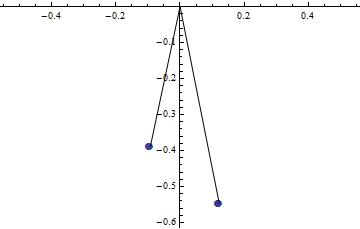 Ellipse
http://en.wikipedia.org/wiki/Semi-major_axis
In geometry, the major axis of an ellipse is its longest diameter: line segment that runs through the center and both foci, with ends at the widest points of the perimeter. The semi-major axis, a, is one half of the major axis, and thus runs from the centre, through a focus, and to the perimeter. Essentially, it is the radius of an orbit at the orbit's two most distant points. For the special case of a circle, the semi-major axis is the radius. One can think of the semi-major axis as an ellipse's long radius.
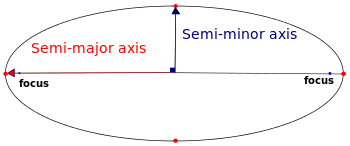 b
a
C(h,k)
Geometry of an ellipse
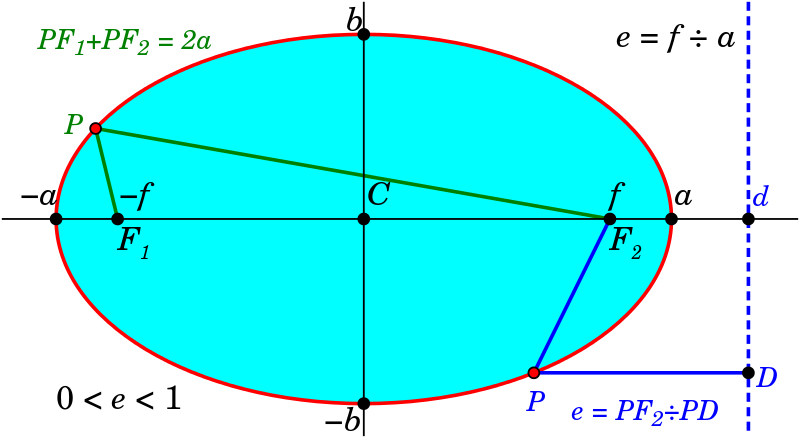 Elliptic orbit of a planet around the Sun
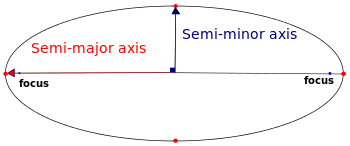 b
a
C(h,k)
Elliptic orbit of a planet around the Sun
Exercise: Generate an ellipse using ParametricPlot[] and Show[]
Display the parametric plot for an ellipse with your choice of h, k, a, b.
Mark also the foci and the center C(h,k) in your plot.
See sample code: C2_ParametricPlot_ellipse.nb

Modify the simple code to also mark the major and minor axes in your plot.
How would you simulate a point going around the ellipse as time advances?
Simulation of three-body Sun-Planet-Moon
At this point of time, you should be able to perform a simulation of three-body Sun-Planet-Moon system.
Manipulate List (Array) for measuring a two-body planetary system
Simulation of the two-body Sun-Earth system using Grapics[] and Points[] is good for visual display purpose. 
How to perform numerical measurement on the system, e.g., the distance and speed of the planet as a function of time.
As an illustration, let’s measure the distance of the Earth from the Sun, and the speed of the Earth, both as a function of time.
See sample code: C2_measure_EarthMoon.nb